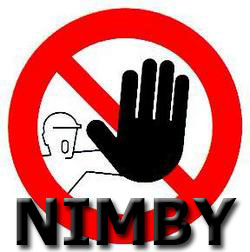 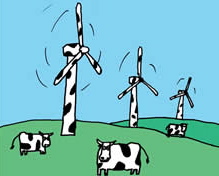 Unit 3 Resources:
Wind Farm
 Investigation
Objective

 To describe the costs and benefits of wind power
 To contrast and compare a range of different opinions concerning wind power
 To evaluate a range of possible locations for a Cumbrian Wind Farm
 To identify and justify site selection  for a Cumbrian Wind Farm

Task:

 You must produce an A3 Newspaper report  outlining your findings
 To be completed using a computer (eg Word/Powerpoint/Page plus)
  The newspaper article must meet the objectives  above  and explain:

Why does Britain need windpower?
How and why do people’s opinions concerning wind power differ?
Where are the best/worst places for wind farms and why?

Peer/student/teacher Assessment